Васильево – туган җирем
4 нче сыйныфта  ачык дәрес
Укытучы: Хисамеева З.Ә.
Васильевога рәхим итегез!
Васильево вокзалы
Открытие нового вокзала
Здание старого вокзала
Идел буе
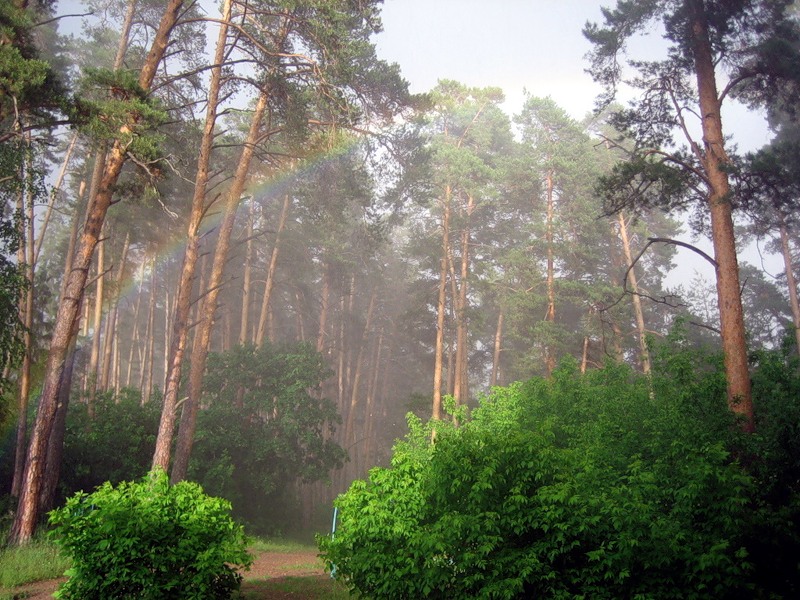 1нче мәктәп
3нче мәктәп
2нче мәктәп
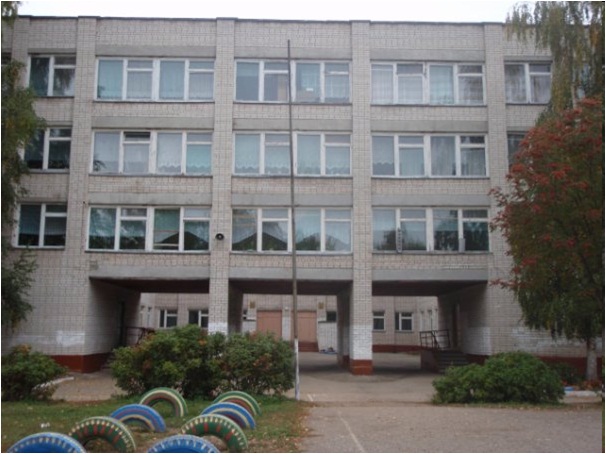 Рәсем мәктәбе
К. Васильев иҗаты
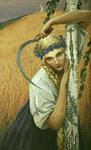 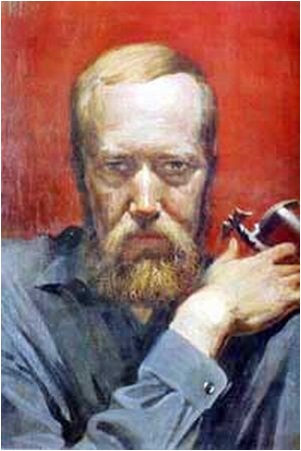 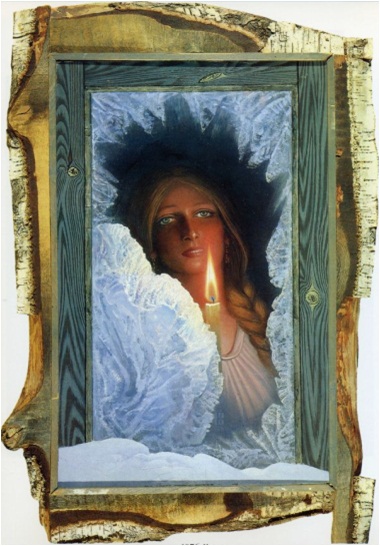 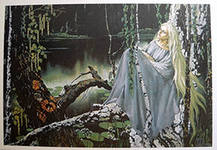 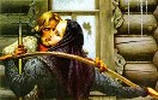 Санаторий “Васильевский»
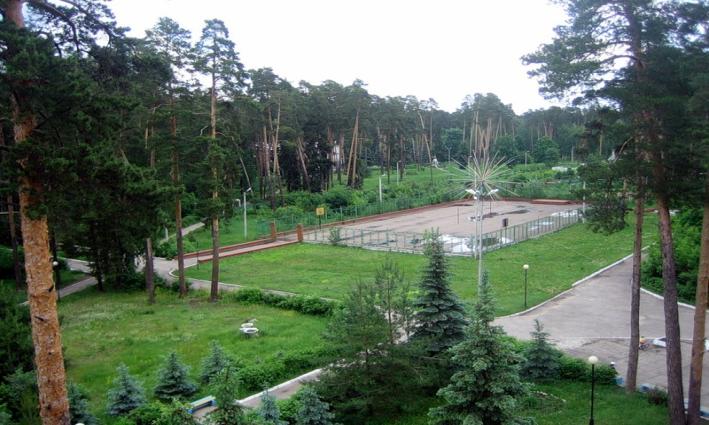 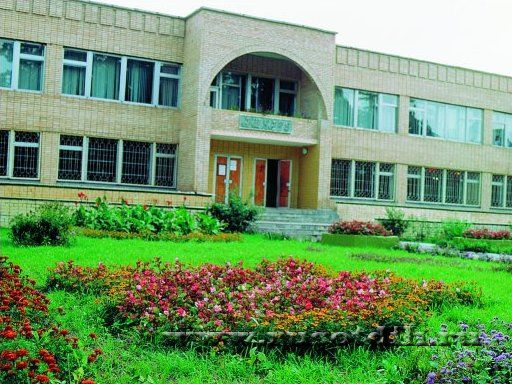 Санаторий «Сосновый бор»
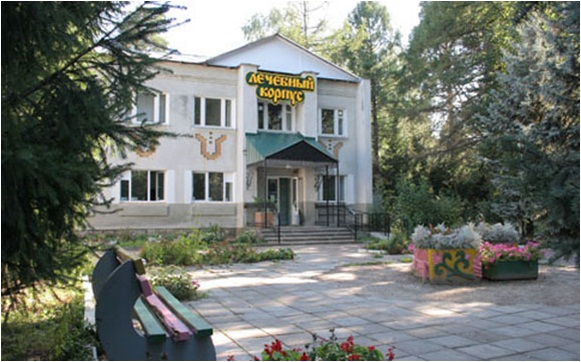 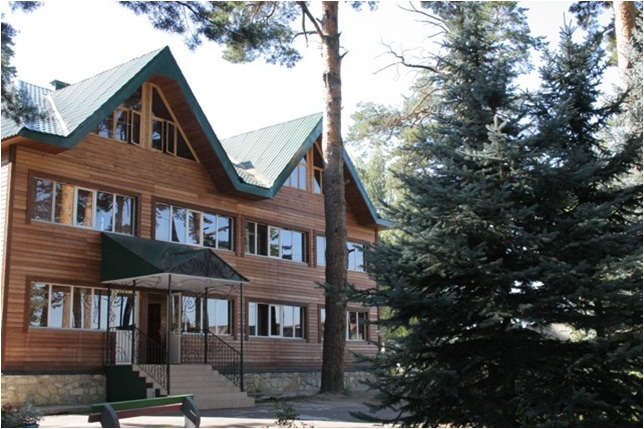 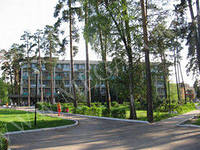 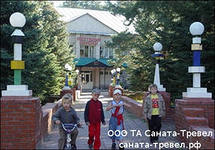 Гостинично-спортивная база баскетбольного клуба УНИКС
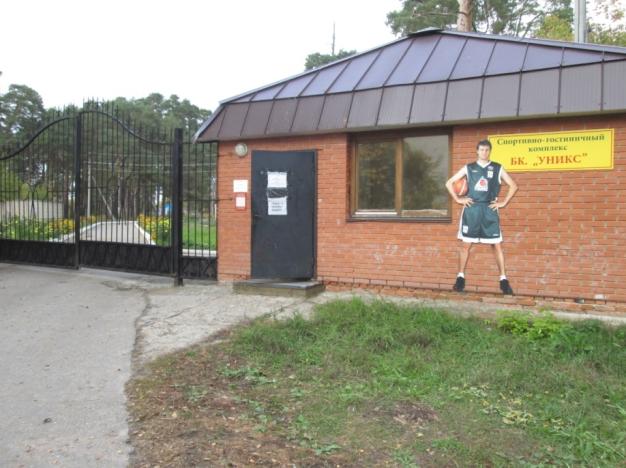 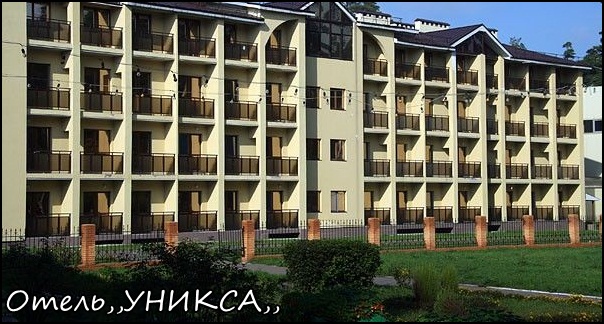 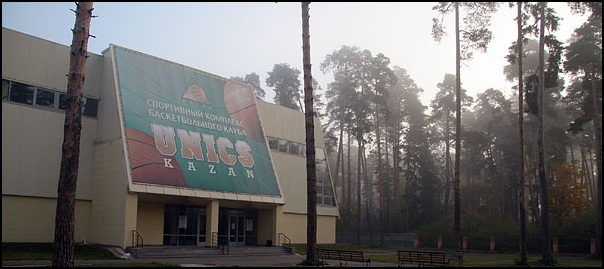 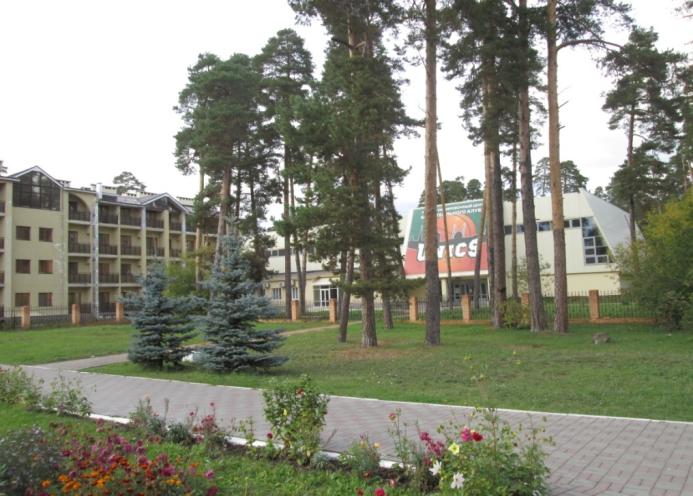 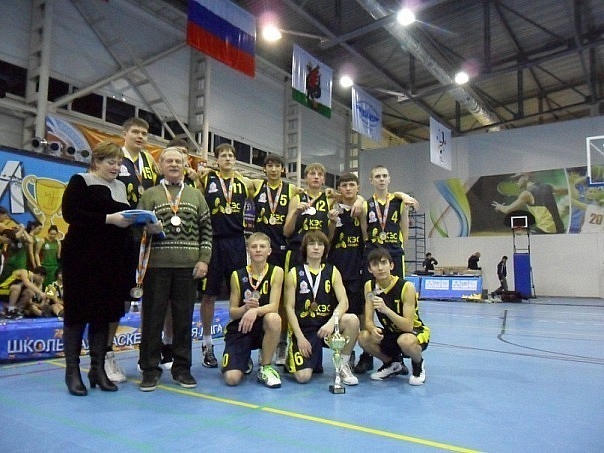 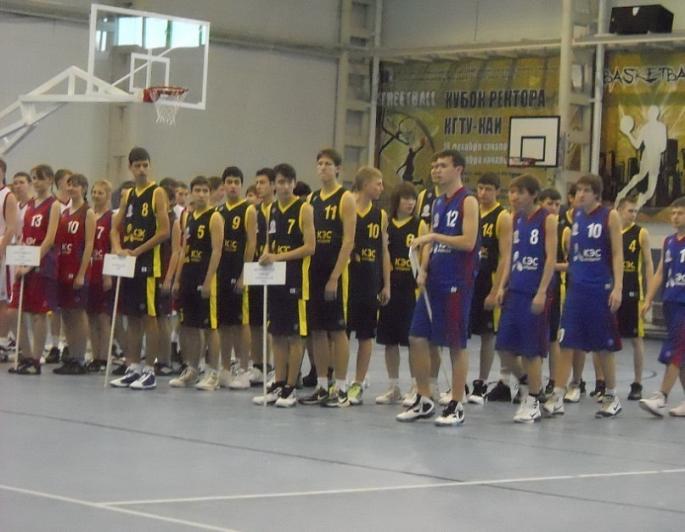 Туган  ил турында мәкальләр
1. Туган илем – туган анам.
2. Туган илем – туган өем.
3. Үз илем – алтын бишек.
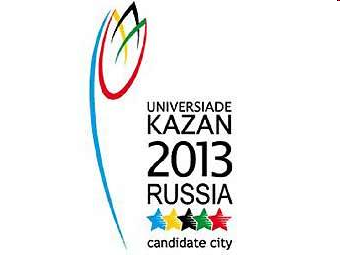 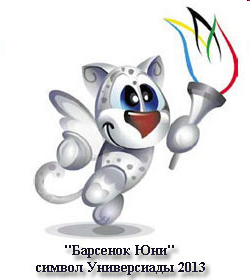 Рәхим итегез!